Who?
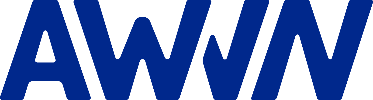 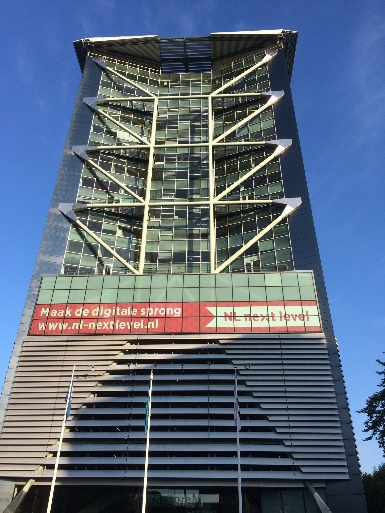 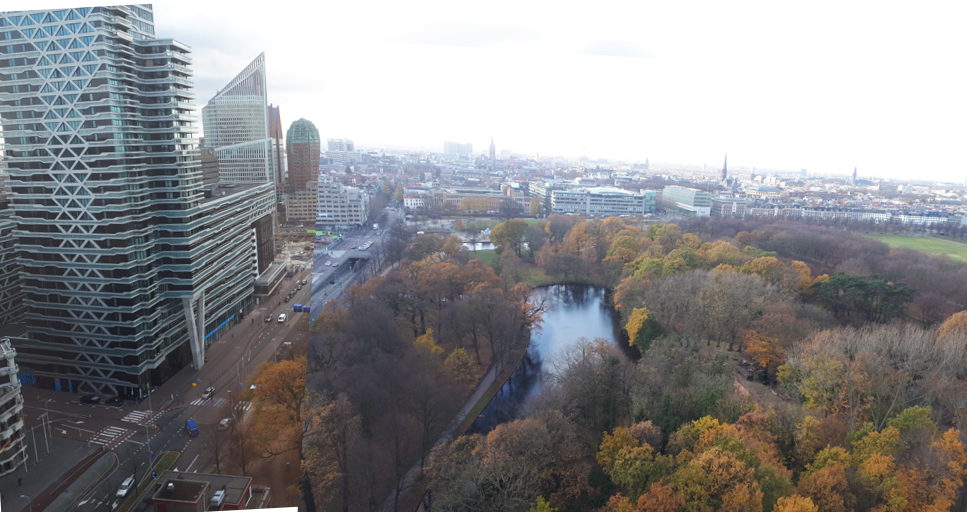 AWVN
Laurens Harteveld
L.Harteveld@awvn.nl
A000-1747378867-15890
Who?
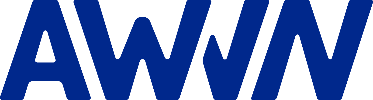 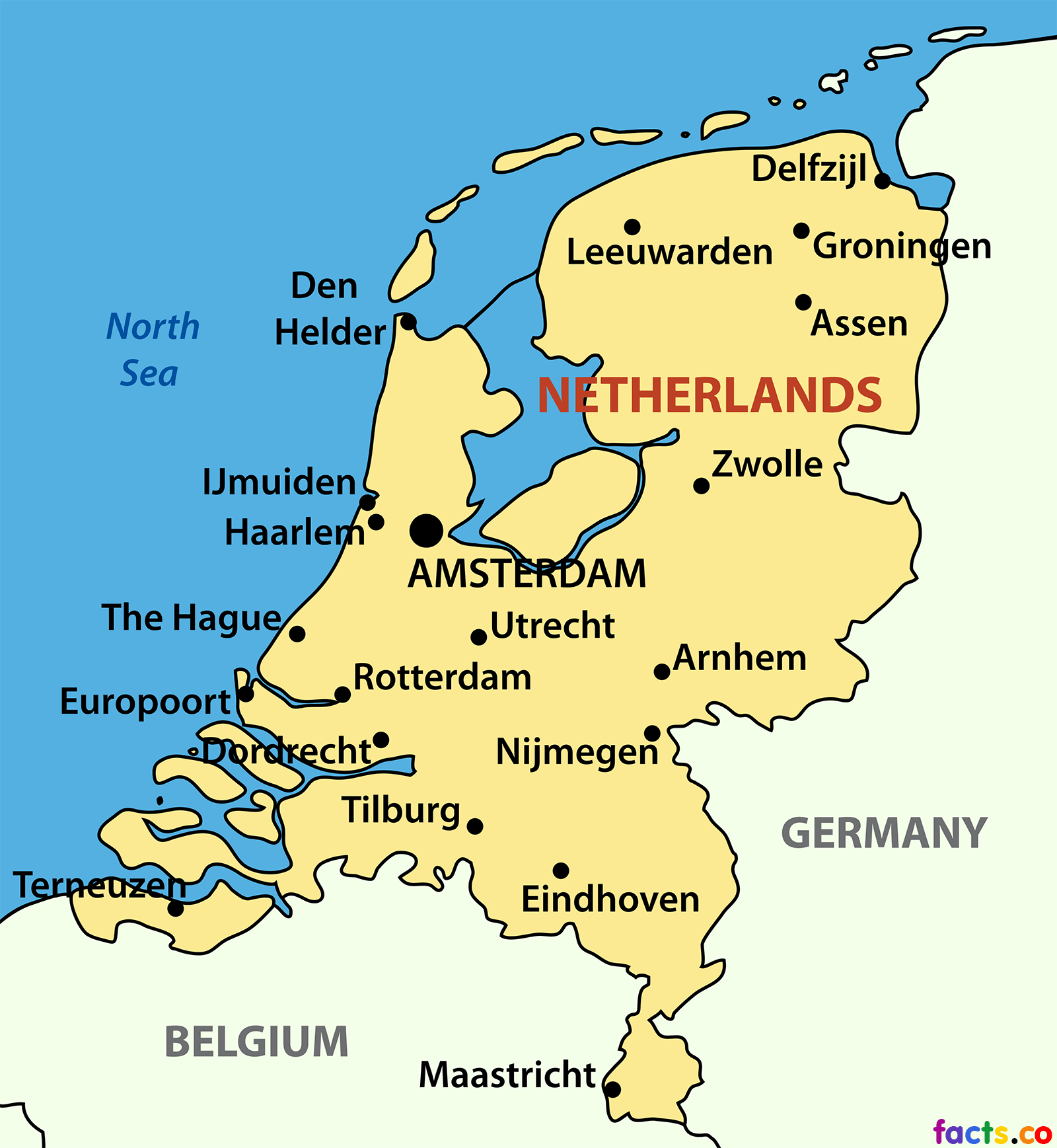 6,7 million employees
659 CLA’s for 5,5 million employees
CLA coverage: almost 80%
AWVN coverage: 2 out 3 CLA’s
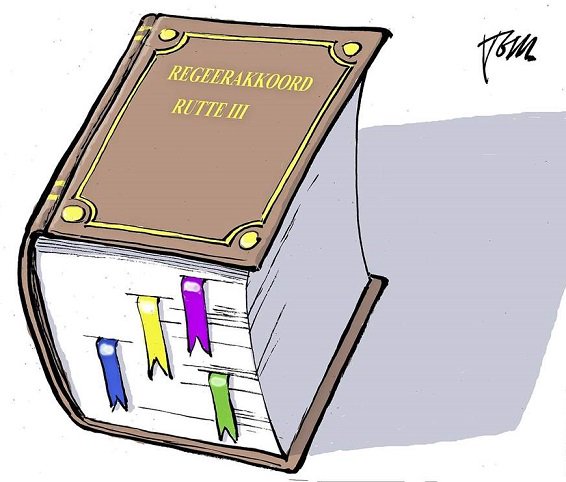 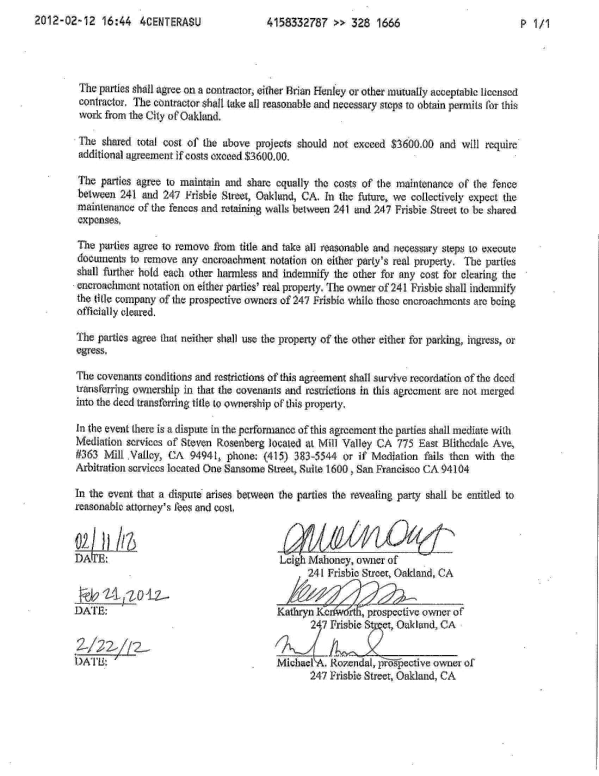 CLA
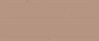 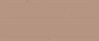 [Speaker Notes: 30-9-2019: https://opendata.cbs.nl/statline/#/CBS/nl/dataset/81463ned/table?dl=309C0
6,7 mln. reguliere banen]
What?
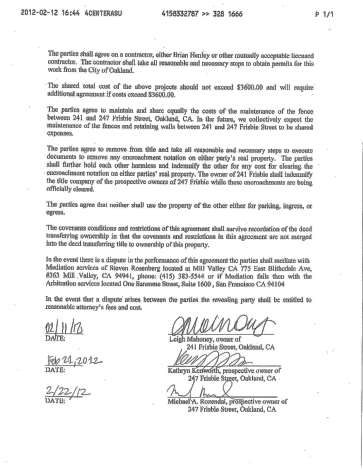 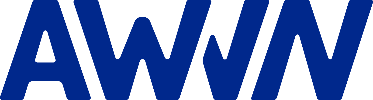 All CLA’s in The Netherlands
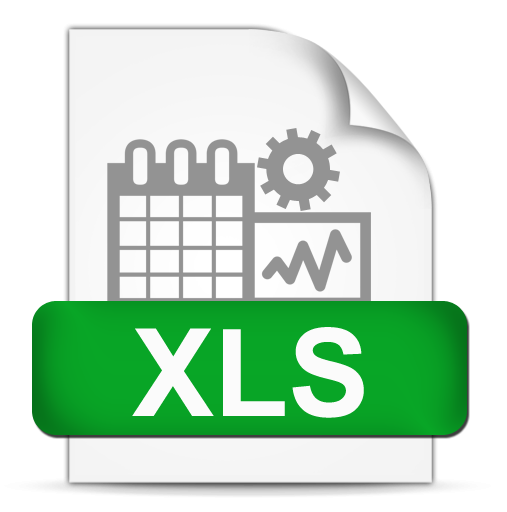 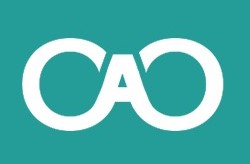 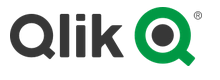 External			Internal				Data
Information		information			input
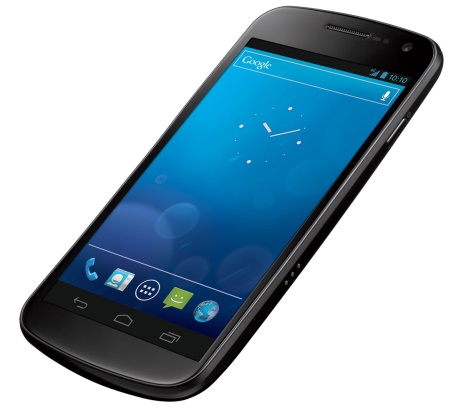 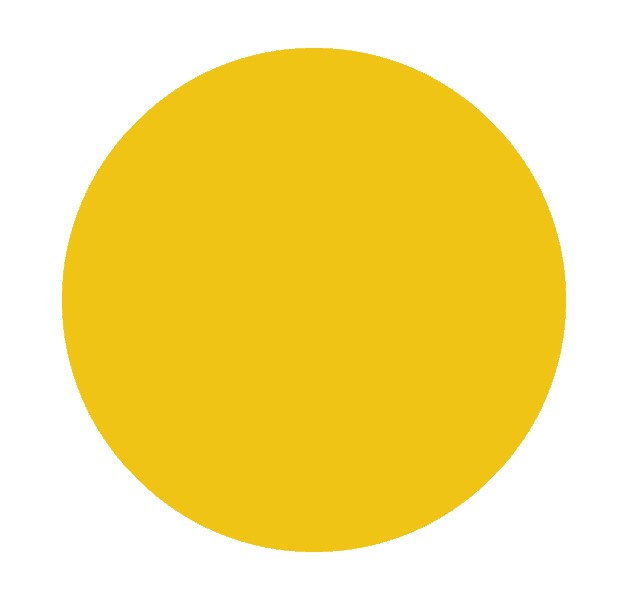 Collective labour agreements
Users: 
all visitors of AWVN website
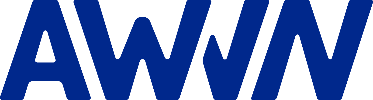 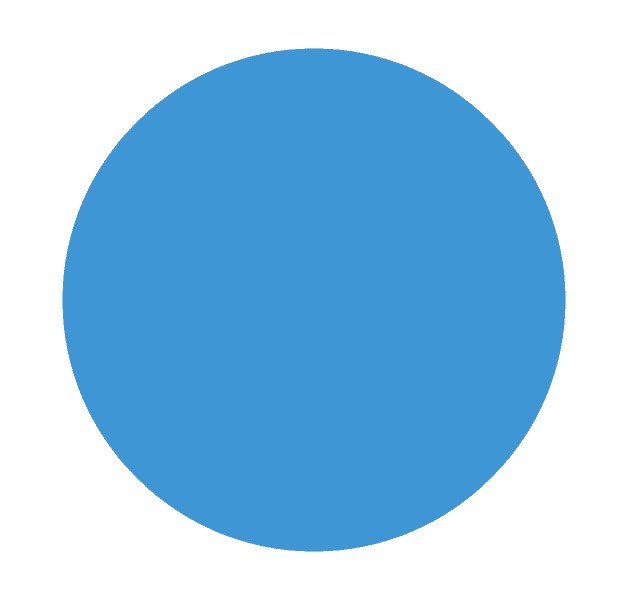 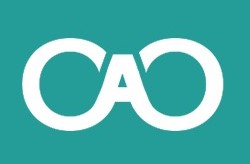 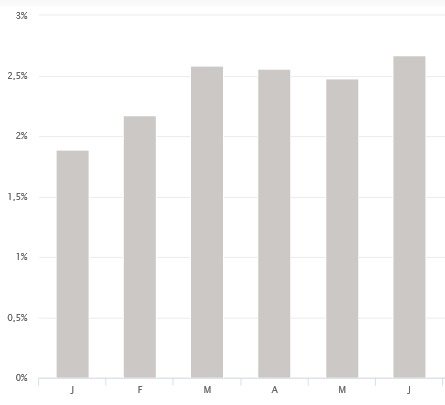 Users: 
AWVN members
Data: averages
Cao-kijker (CLA watcher)
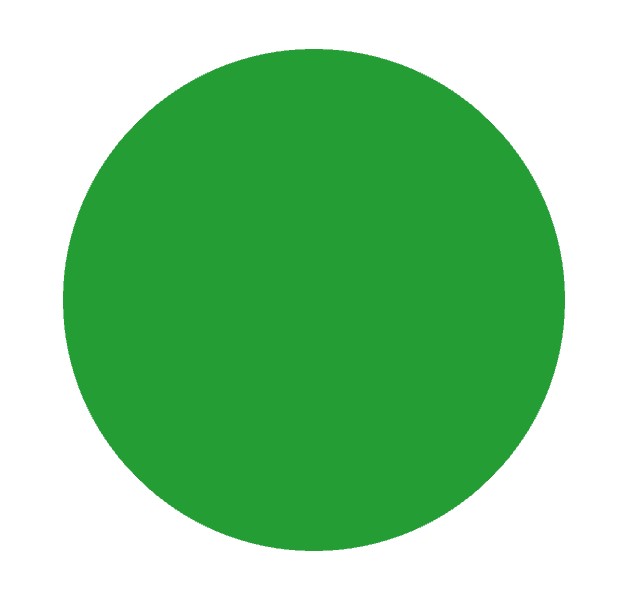 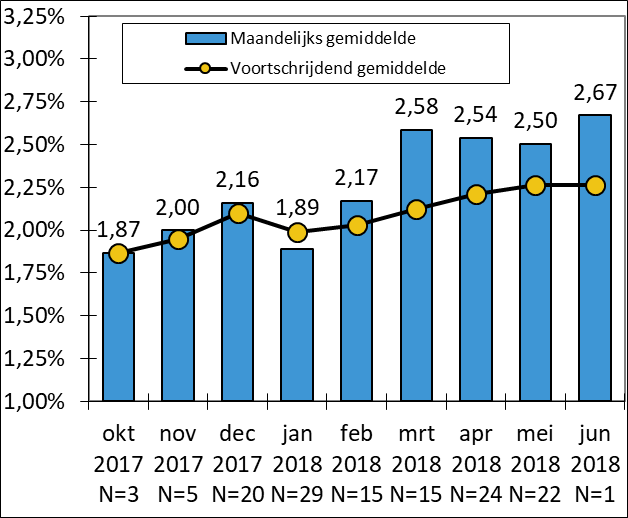 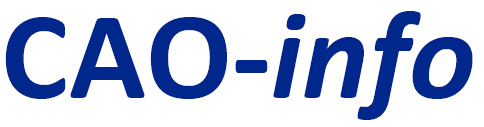 User: 
AWVN employees
Data: averages 
& number 
of cases
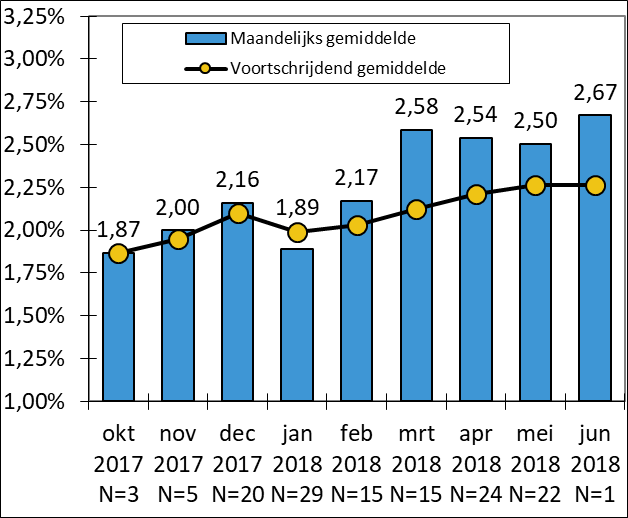 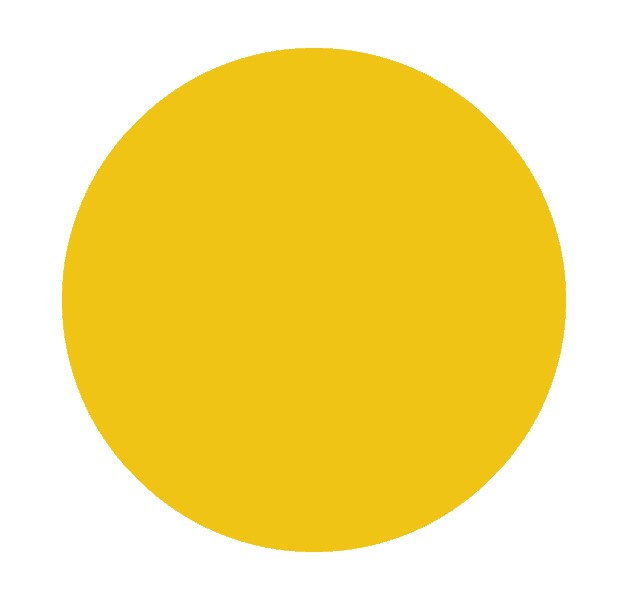 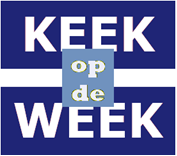 By: 
AWVN employees
Medium: internet
(daily)
Medium: .pdf (once in 2 weeks)
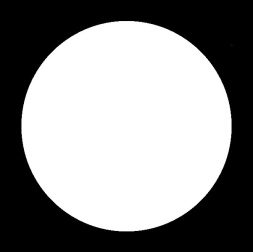 By: AWVN XLS
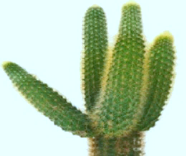 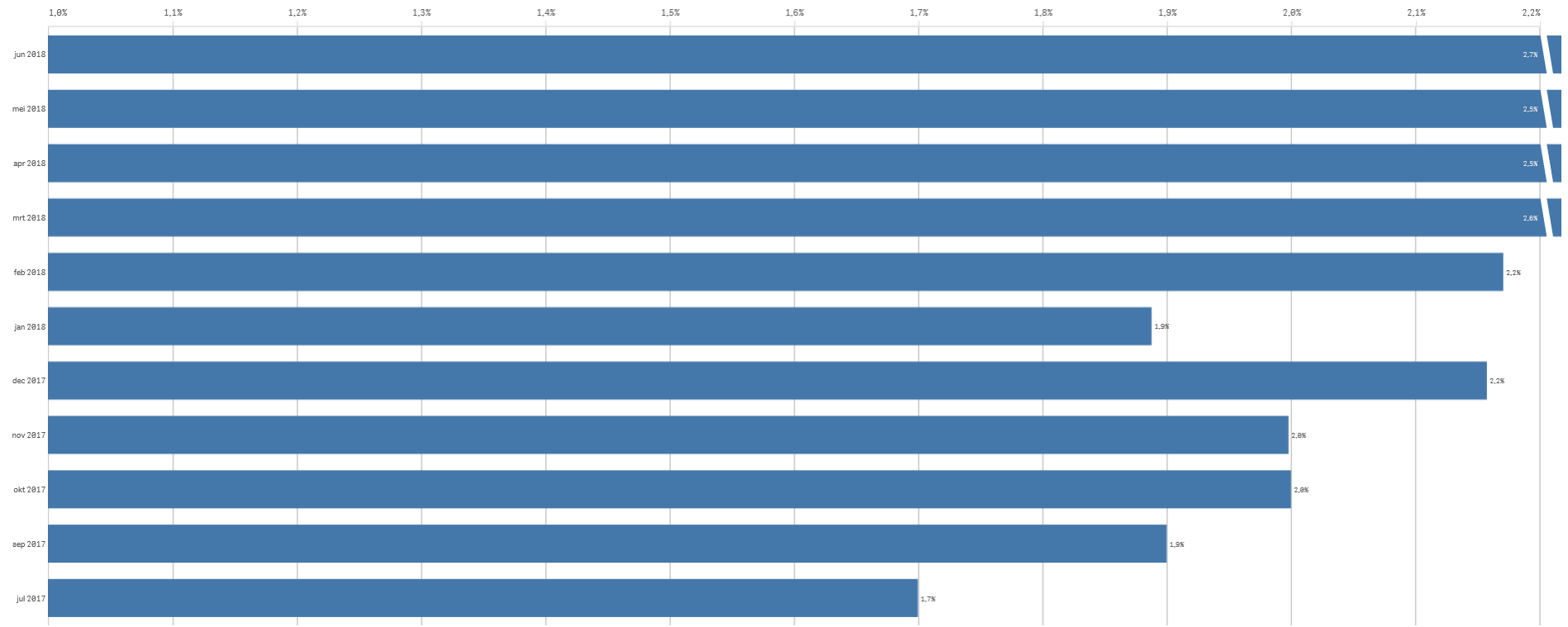 Medium: .doc (week-ly)
Data: individual
cases
Medium: 
   QlikSense
    (daily)
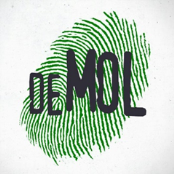 Why?
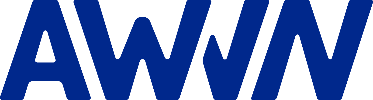 All recent CLA’s in The Netherlands
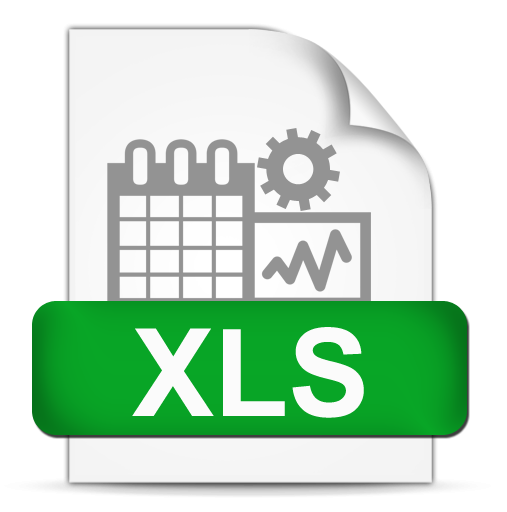 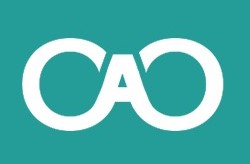 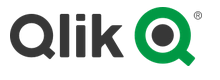 Reputation		Value for			Core
& media 		contribution			business
impact
Format?
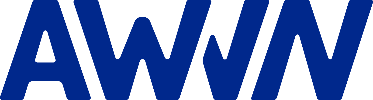 Figures = wages & duration; text = agreement
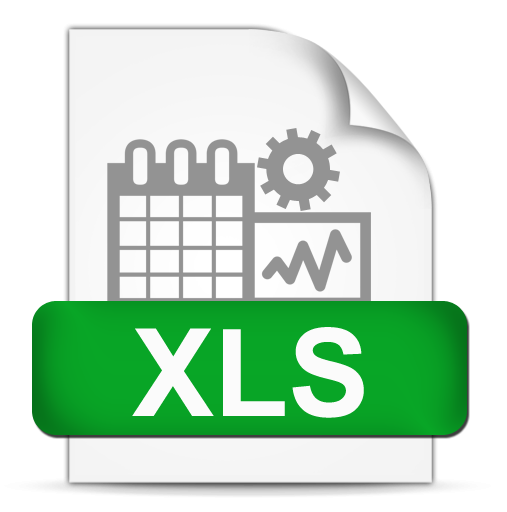 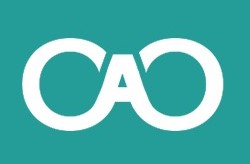 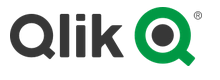 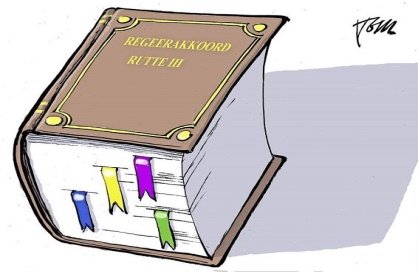 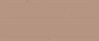 Figures				Figures			Figures 
Full text	& text		Text				Text
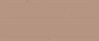 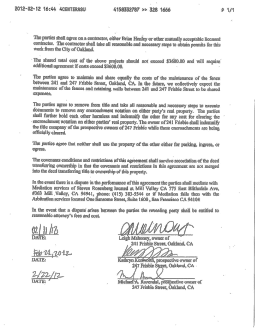 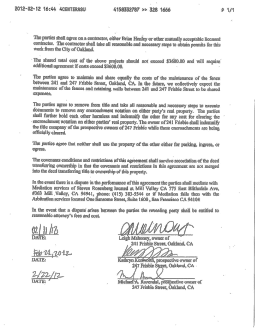 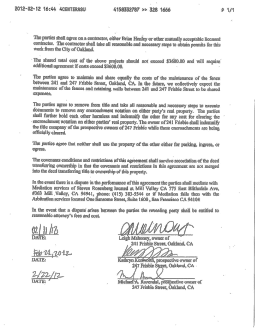 Topics?
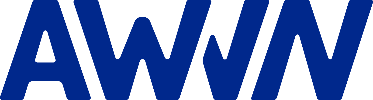 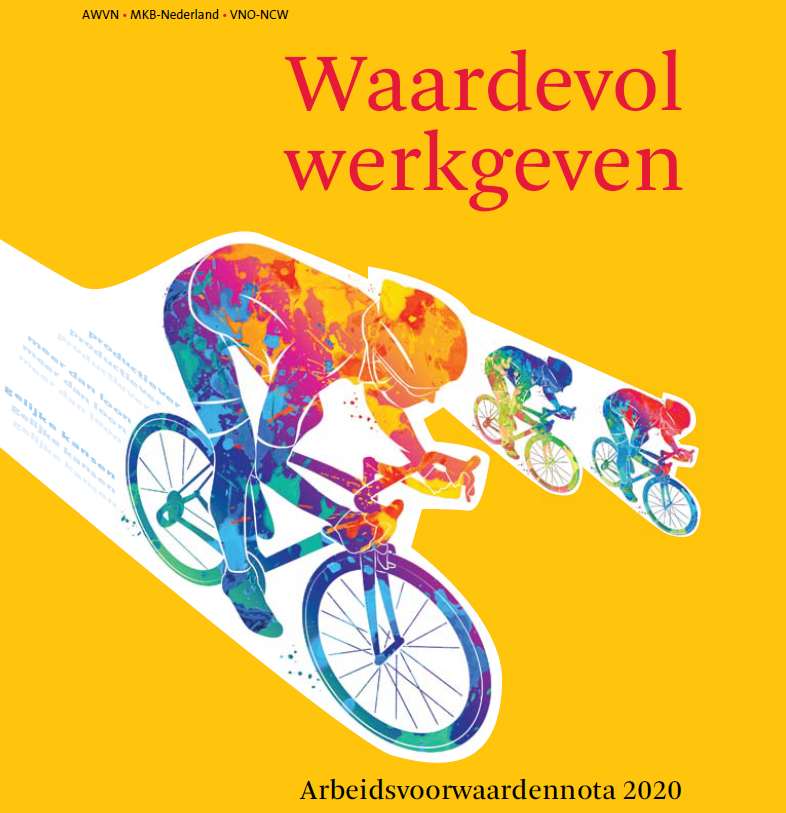 Main themes annual guide line document
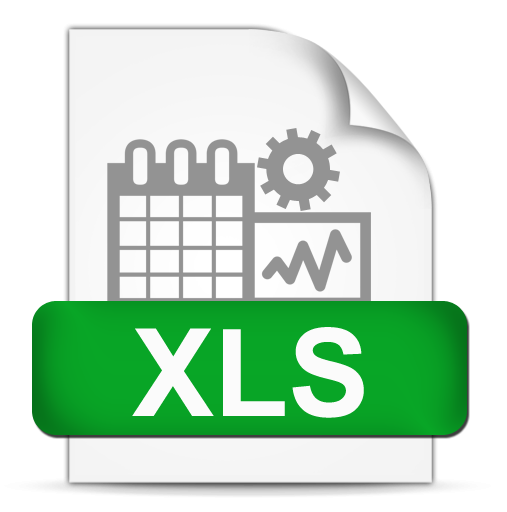 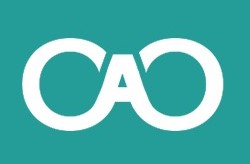 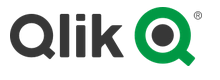 [Speaker Notes: N=4
N=14
N=6]
Start & numbers?
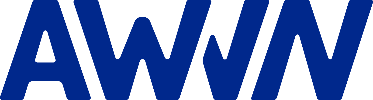 Text: 2020+2019; wages (by industry/region/type):
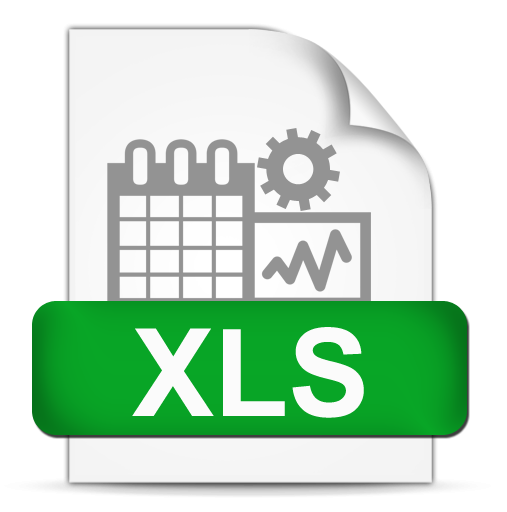 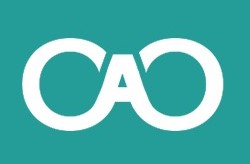 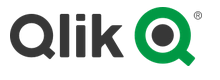 Start: 2016		Start: 2016			Start: 2008
N=all			N=all
				Start: 2010 (2000)			
				N=450
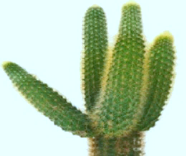 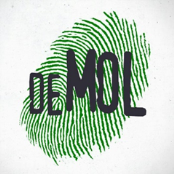 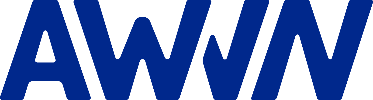 https://cao-kijker.awvn.nl/
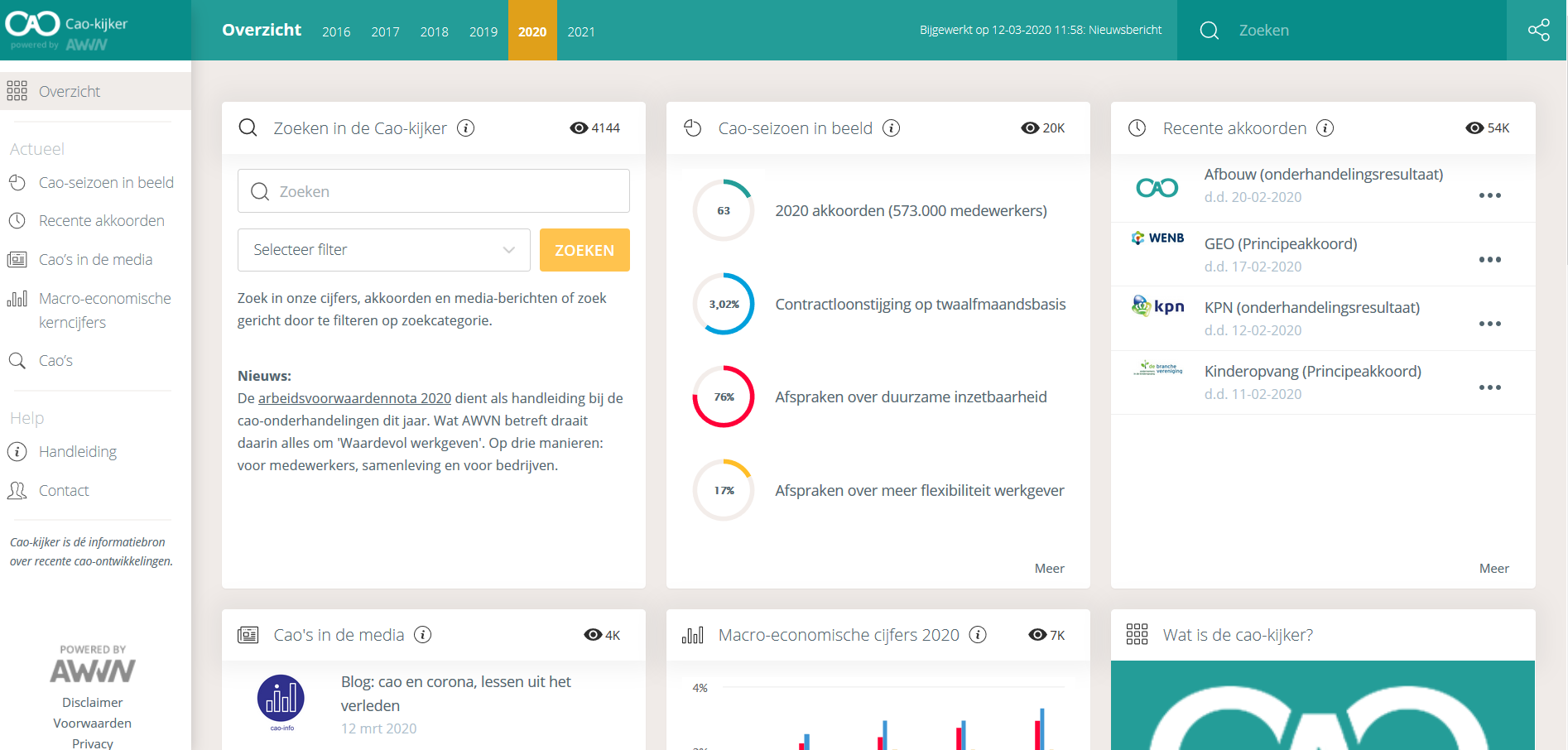